I Comuni e lo sviluppo Sostenibile:L’appello dell’ASviS ai Candidati Sindaciwww.asvis.it                    @ AsvisItalia
Il modello di sviluppo attuale non è sostenibile


“Siamo ad un bivio storico e la direzione che prenderemo determinerà il successo o il fallimento. Con un’economia globalizzata e tecnologie sofisticate possiamo decidere di chiudere l’epoca della povertà estrema e della fame. O possiamo continuare a degradare il nostro pianeta e accettare intollerabili diseguaglianze che generano l’amarezza e la disperazione. La nostra ambizione è di raggiungere lo sviluppo sostenibile per tutti”.



Ban Ki-moon, Segretario Generale dell’ONU
L’Agenda Globale delle Nazioni Unite
L’Agenda ONU 2030 si articola in:  

17 obiettivi – Sustainable Development Goals (SDGs)
169 target
240+ indicatori 

l’Italia, al pari di altri Paesi,  si è impegnata a raggiungere tali obiettivi al più tardi entro 2030
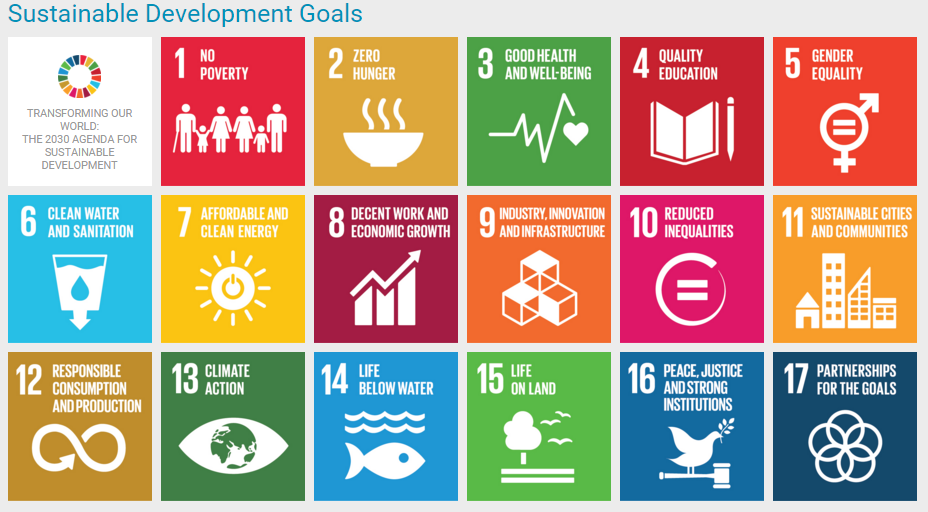 Le ragioni del nostro appello ai candidati
Le elezioni di giugno 2016 saranno le prime elezioni dopo la sottoscrizione  da parte dell’Italia dell’Agenda Globale per lo sviluppo sostenibile (Agenda 2030) e dell’accordo sul clima di Parigi 
Per la prima volta si è riconosciuto a livello globale l’assoluta insostenibilità dell’attuale modello di sviluppo, non solo da un punto di vista ambientale, ma anche sul piano economico, sociale e istituzionale
I futuri sindaci saranno chiamati ad affrontare tante sfide che i territori italiani sperimentano, dalla povertà all’inquinamento, dal traffico allo smaltimento dei rifiuti, dall’educazione di qualità all’esclusione sociale
Al 2030 mancano “solo” meno di 14 anni…  per  portare le città su un sentiero coerente di sviluppo sostenibile è necessario partire subito, senza parlare del fatto che alcuni obiettivi vanno raggiunti entro il 2020.
Obiettivo 11 
“rendere le città e gli insediamenti umani inclusivi, 
sicuri, duraturi e sostenibili”

 Accesso per tutti ad un alloggio e a servizi di base adeguati
 Fornire  trasporti sicuri e sostenibili
 Urbanizzazione inclusiva e sostenibile 
 Salvaguardia del patrimonio culturale e naturale 
 Riduzione numero di persone colpite da calamità
 Riduzione impatto ambientale pro capite delle città (aria e rifiuti)
 Accesso universale a spazi verdi pubblici sicuri e inclusivi
 Rafforzamento dei rapporti economici, sociali e ambientali positivi tra le zone urbane
 Introduzione di piani integrati di inclusione e l'adattamento ai cambiamenti climatici
 Sostegno ai paesi meno sviluppati nella costruzione di edifici sostenibili e resilienti
…Accesso per tutti ad un alloggio e a servizi di base adeguati
Persone senza fissa dimora. Anno 2014, valori assoluti
Fonte: Istat
…Accesso per tutti ad un alloggio e a servizi di base adeguati
Fonte: Istat
… La parità di genere
Fonte: Istat
… Rafforzamento dei rapporti economici, sociali e ambientali
Fonte: Istat
… Rafforzamento dei rapporti economici, sociali e ambientali
Fonte: Istat
… Rafforzamento dei rapporti economici, sociali e ambientali
Fonte: Istat
… Rafforzamento dei rapporti economici, sociali e ambientali
Fonte: Istat
Fonte: Istat
… Fornire  trasporti sicuri e sostenibili
Fonte: Istat
… Fornire  trasporti sicuri e sostenibili
… Salvaguardia del patrimonio culturale e naturale
Fonte: Istat
… Salvaguardia del patrimonio culturale e naturale
Fonte: Istat
… Salvaguardia del patrimonio culturale e naturale
Fonte: Istat
… Riduzione impatto ambientale pro capite delle città (aria e rifiuti)
Fonte: Istat
… Riduzione impatto ambientale pro capite delle città (aria e rifiuti)
Fonte: Istat
La natura multidimensionale dello sviluppo sostenibile
Per affrontare le sfide dell’Agenda Globale 2030 occorre un approccio multidimensionale e integrato che coinvolga attori e livelli decisionali eterogenei
Le comunità locali e le loro rappresentanze politiche ed amministrative sono chiamate – al pari di altri soggetti – al raggiungimento degli obiettivi SDGs al fine di creare delle realtà inclusive, sicure e sostenibili 
L’ASviS è pronta a sostenere l’impegno  concreto a favore dello sviluppo sostenibile di tutti quei soggetti – compresi i sindaci – che si prenderanno la responsabilità di una sfida che riguarda il presente e il futuro dei nostri territori e delle nostre comunità